बाल महाभारत
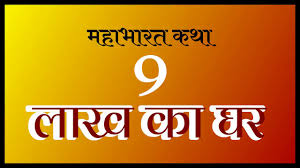 पाठ -
( घनश्याम मीना )
सार       पाण्डु और धृतराष्ट्र दोनों भाई थे| पाण्डु उम्र में छोटे थे, पर छोटे होने पर भी वे हस्तिनापुर के राजसिंहासन पर बैठे| इसका कारण यह था कि धृतराष्ट्र दोनों आंखों से अंधे थे| राजकार्य करने में असमर्थ थे| किंतु पाण्डु अधिक दिनों तक जीवित नहीं रह सके| वे अपने पांच पुत्रों को छोड़कर स्वर्गवासी हो गए| उनके पुत्रों में युधिष्ठिर सबसे बड़े थे| उनकी मृत्यु के पश्चात धृतराष्ट्र ने राज्य की बागडोर अपने हाथों में ले ली| उनके सौ पुत्र थे| उनके पुत्रों में दुर्योधन सबसे बड़ा था|
 धृतराष्ट्र मंत्रियों, शकुनि और दुर्योधन की सहायता से शासन का कार्य चलाया करते थे| उनके सामने सबसे बड़ी कठिनाई तो उस समय आई, जब उसके मन में युवराज के पद को भरने का विचार उत्पन्न हुआ| वे किसे युवराज बनाएं, यह प्रश्न उनके सामने विकट रूप में खड़ा हुआ|
सार      
   युधिष्ठिर के युवराज बनने पर दुर्योधन और शकुनि-दोनों ने भली प्रकार समझ लिया कि जब तक पांडव जीवित रहेंगे, हस्तिनापुर राज्य का एकछत्र स्वामी दुर्योधन नहीं बन सकता| यदि पुरे हस्तिनापुर राज्य को अपने हाथों में लेना है, तो चाहे जैसे भी हो, पांडवों को अपने रास्ते से हटाना होगा|

       अत: पांडवों को हटाने के लिए शकुनि और दुर्योधन ने कपट से भरी हुई एक योजना तैयार की| दुर्योधन उस योजना के अनुसार वारणावत में पुरंजन के द्वारा लाह का घर बनवाने लगा| पुरंजन उसका मंत्री था| वह भवन-निर्माण की विद्या में बड़ा चतुर था| पुरंजन धन मांगता जाता था, दुर्योधन उसकी मांग को पूरी करता जाता था| योजना यह थी कि जब भवन बनकर तैयार हो जाएगी, तो दुर्योधन धृतराष्ट्र से कहेगा कि वे पांडवों को मेला देखने के लिए वारणावत भेजें| जब पांडव वारणावत जाएंगे तो पुरंजन उन्हें लाह के भवन में ठहराकर उसमें आग लगा देगा| फिर तो पांडव अपनी मां कुंती सहित उसी भवन में जलकर भस्म हो जाएंगे|                          

                         धन्यवाद